مديريتي 
الخدمـــات الجامعيــــة
بجايـــــة و القصـــــــر
Directions 
Œuvres Universitaires 
BEJAIA & ELKSEUR
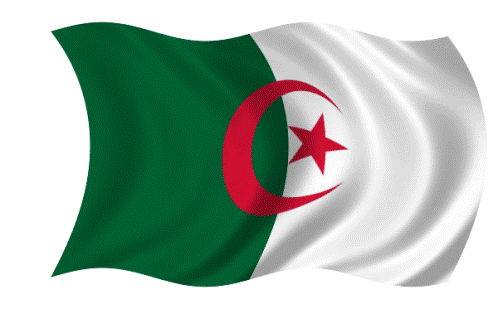 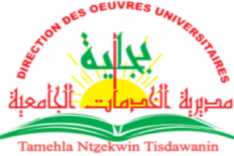 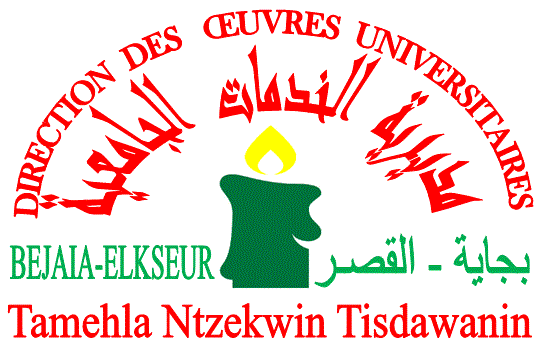 DOU Elkseur
DOU Bejaia
GUIDE
Hébergement
Inscriptions                                 aux Œuvres Universitaires                                          de  la Wilaya de BEJAIA
Transport
Bourse
Restauration
الإيـواء
Au profit
Bacheliers 2020
Activités Culturelles &Sportives
النقــل
المنحة
Prévention Sanitaire
الإطعـام
مرشد التسجيلات في الخدمات الجامعية 
للحائزين على بكالوريا سبتمبر 2020
الوقاية الصحية
النشاطات الثقافية و الرياضية
Plan de la diaporama     cliquer pour accéder
Echap = Quitter
services
inscriptions
Adresses & liens Internet
Compte Progres
Dossier bourse
Résidences
Demander transport
important
infrastructures
Demander hébergement
Activités culturelles
Dépliant 1
Demander bourse
Activités Sportives 1
Dépliant 2
Inscription progres
Activités Sportives 2
Transport 1
Droit hébergement
Résidences Universitaires 1
Transport 2
Observation hébergement
Résidences Universitaires 2
Lignes transport 1
Stations de bus
Dossier hébergement
Lignes transport 2
Résidences Universitaires 3
Observation bourse
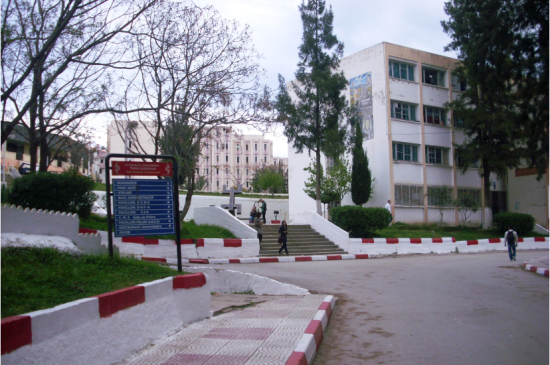 Prestations de servicesdes DOU Bejaia & Elkseur
Retour
Hébergement des étudiants  
dans les Résidences Universitaires de la Wilaya de Bejaia
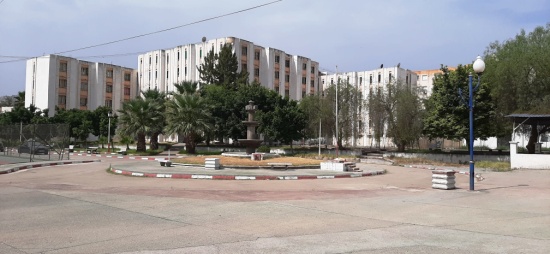 Transport des étudiants des Résidences Universitaires                  et des communes aux campus universitaires de l’université de Bejaia
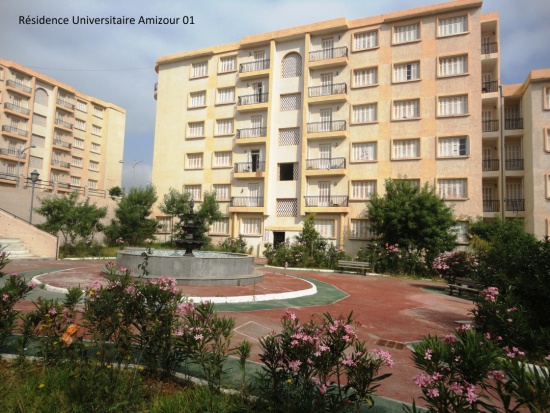 Restauration des étudiants  
des Résidences Universitaires & des campus universitaires
Bourse universitaire aux étudiants                            de l’université de Bejaia
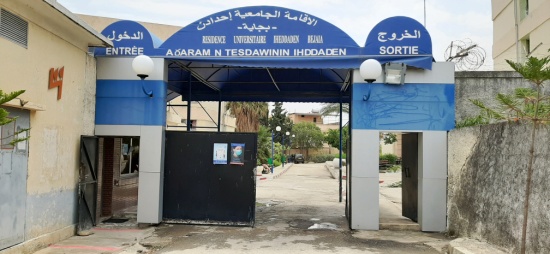 Animation culturelle & Sportives                                     au profit des étudiants de l’université de Bejaia
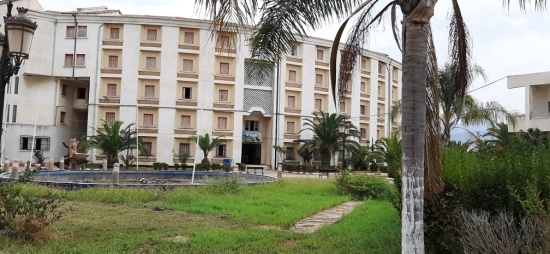 Prévention Sanitaire des étudiants
Retour
Adresses & liens Internet
DOU BEJAIA
DOU ELKSEUR
Rue Mahfoudi Fatah- Bejaia
Tél: 034 18 72 40/64
Résidence Universitaire Berchiche 2
Tél: 034 13 34 21
Adresses
Sites Internet
www.dou-bejaia.dz
www.doub-elkseur.dz
DOU Bejaia officiel
Pages Facebook
DOU Bejaia-Elkseur officiel
DOUBEJAIA/ Departement Bourse
DOU Elkseur de Bejaia
https://progres.mesrs.dz/webonou/
Inscriptions
par internet
Toutes les informations relatives aux inscriptions 
aux œuvres universitaires (Hébergement, Transport & Bourse)
 seront publiées sur les sites et  pages Facebook ci-dessus.
Retour
Résidences Universitaires de la wilaya de BEJAIA (appelées aussi « Cités Universitaires »)
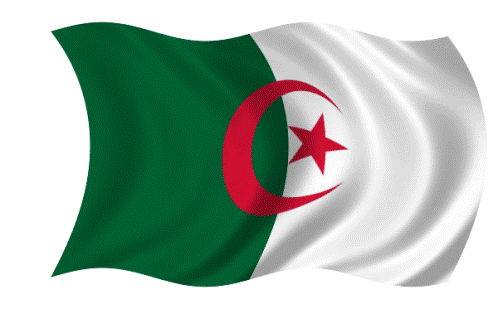 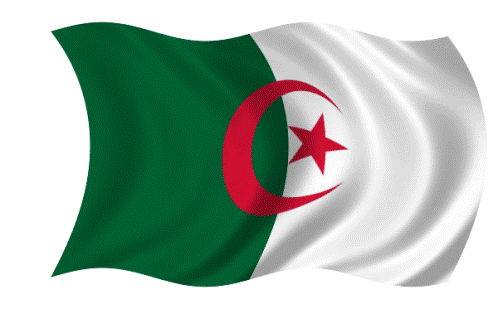 DOU ELKSEUR
DOU BEJAIA
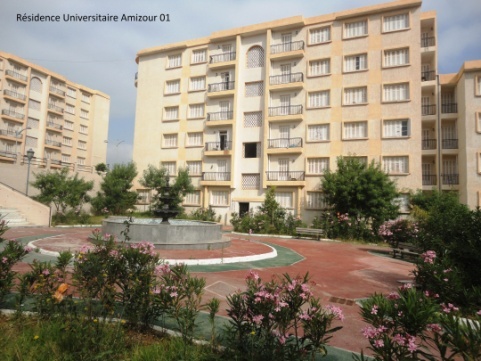 RU Targua Ouzemour
RU Berchiche 1
RU 17 Octobre 1961
RU Berchiche 2
RU 1000 Lits
RU Berchiche 3
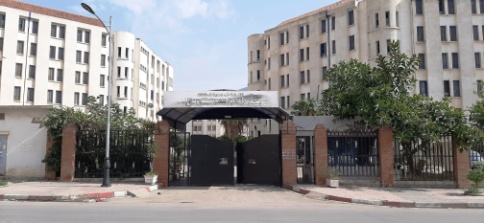 RU Ireyahen
RU Berchiche 4
RU Pépinière
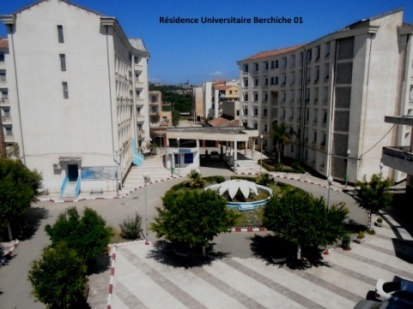 RU Amizour 1
RU Iheddaden
RU Amizour 2
Dans les Résidences Universitaires, on peut trouver:
Retour
Des Pavillons d’Hébergement (des Chambres)
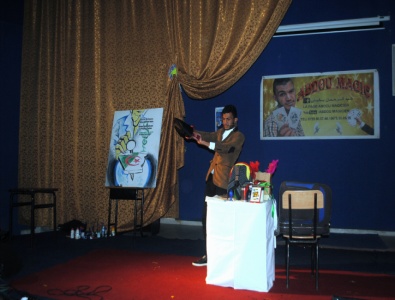 Des Restaurants
Des Foyers
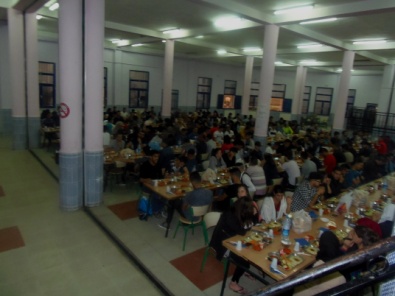 Des Unités médicales & de prévention
Des Salles de lecture
Des Salles de sport
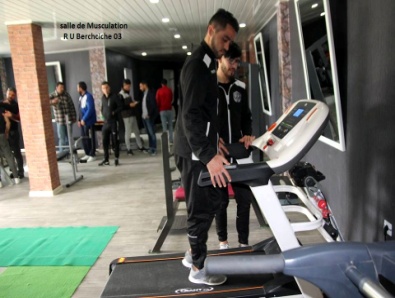 Des Stades de proximités
Des Salles d’Internet
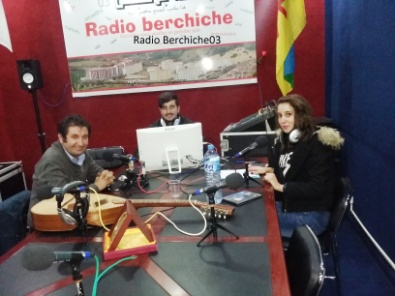 Des Salles de spectacles
Des Salles de musculations
Retour
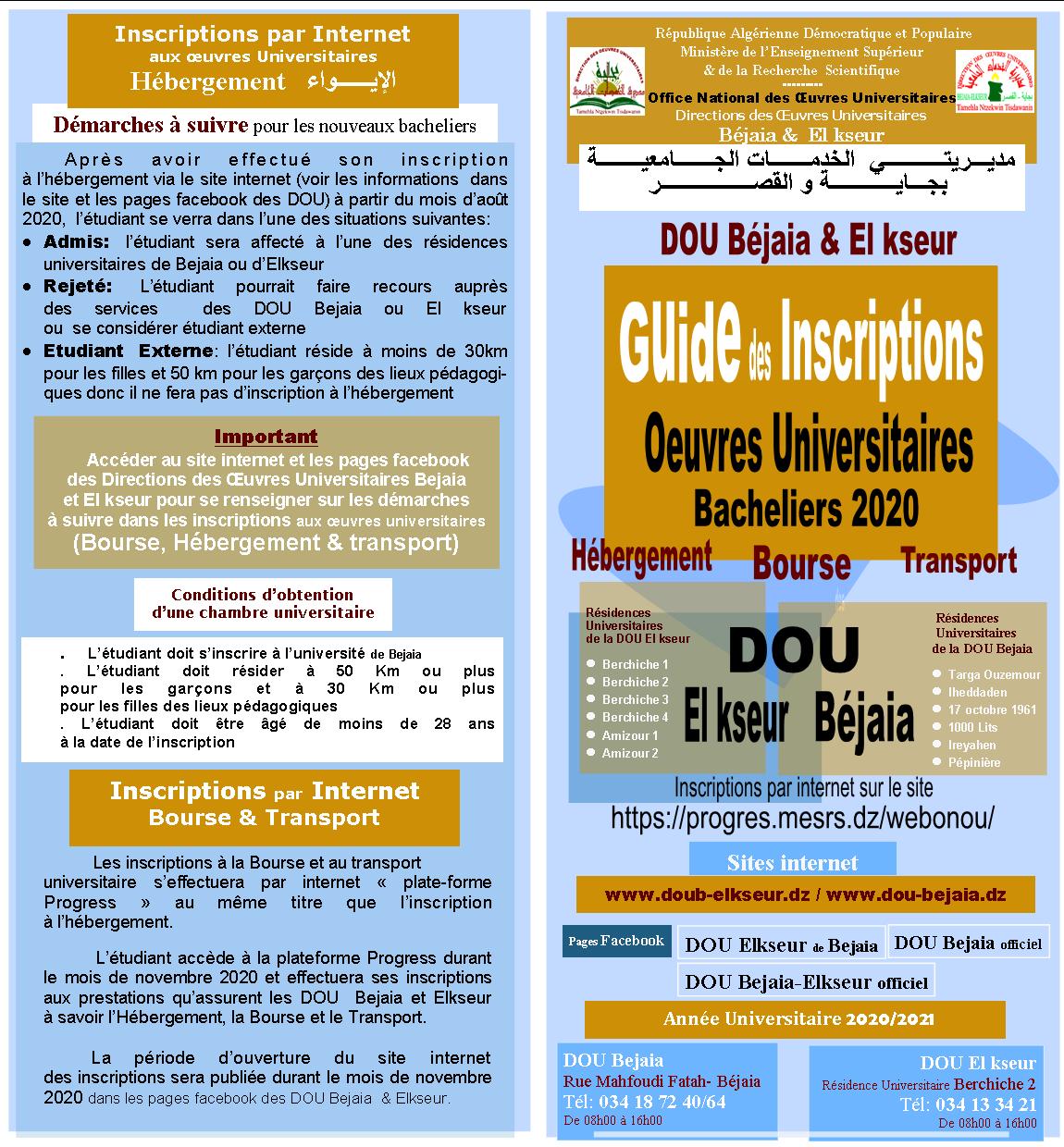 Dépliant 
DOU Bejaia 
DOU Elkseur
Retour
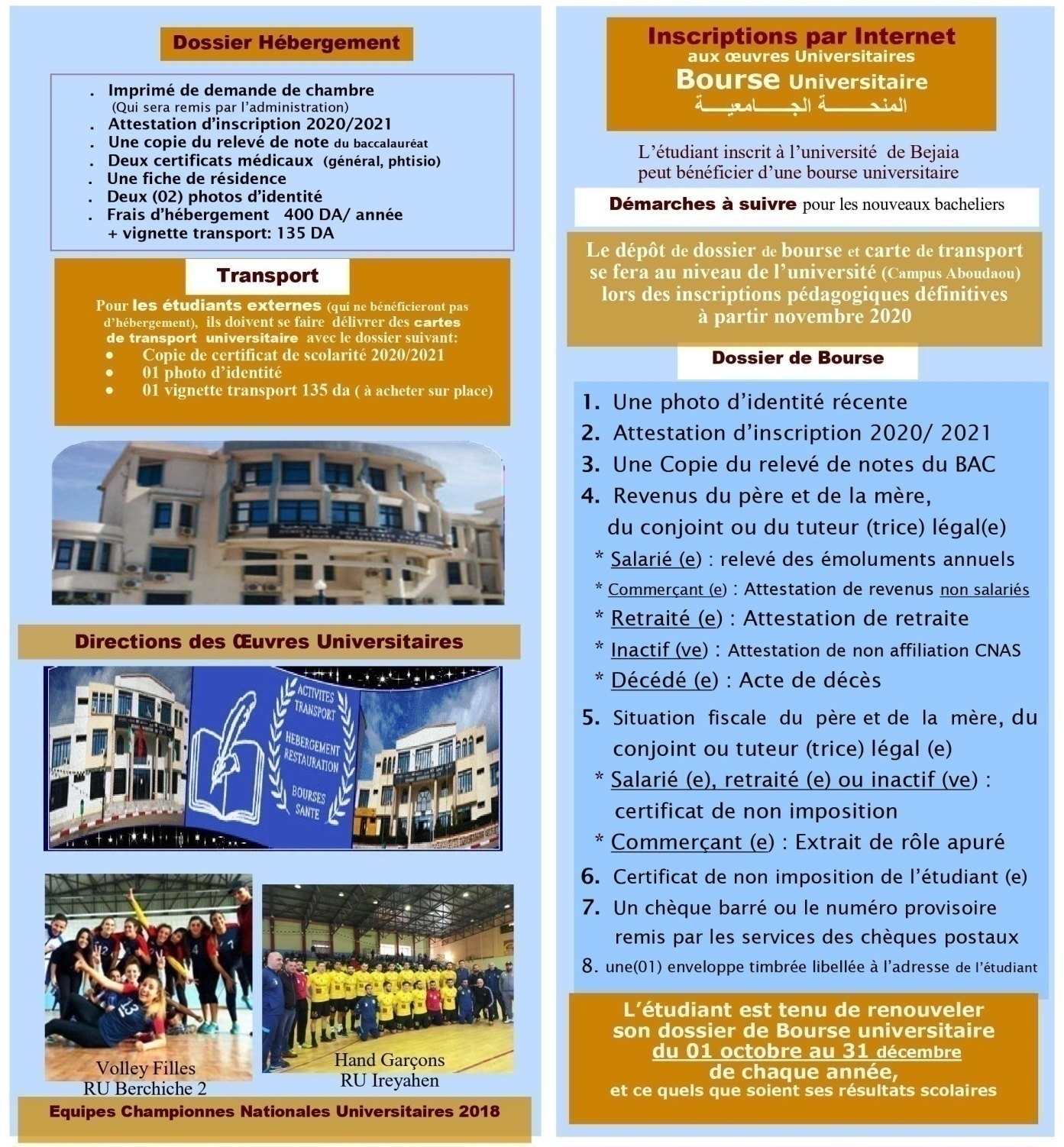 Dépliant 
DOU Bejaia 
DOU Elkseur
Retour
Transport universitaire
DOU BEJAIA
DOU ELKSEUR
Les deux Directions des œuvres 
Universitaires de la Wilaya de Bejaia 
assurent une grande opération 
de Transport des étudiants 
depuis leurs résidences universitaires 
pour les étudiants résidents 
et depuis leurs communes 
pour les étudiants externes 
à destination des trois campus universitaires: 
TargaOuzemour, Aboudaou & Amizour
Retour
Transport Universitaire
Pour les étudiants  résidents (qui bénéficieront de chambres universitaires), l’abonnement au transport universitaire s’effectuera durant l’étape  de dépôt de dossiers de chambre et l’obtention de cartes de résident qui fera aussi office de cartes de transport.
      Pour les étudiants externes (qui ne bénéficieront pas d’hébergement), ils doivent se faire délivrer des cartes annuelles d’abonnement au transport universitaire avec le dossier suivant :

Copie d’attestation d’inscription à l’université de Bejaia 2020/2021
Une photo d’identité
une vignette de transport 135DA (Vignette à acheter sur place )

Lors du dépôt des dossiers de bourse ou au service Transport des DOU ou au niveau de l’ancien restaurant du campus Aboudaou                        où l’on installe des bureaux d’établissement de cartes de transport au début de l’année universitaire)
Retour
Lignes transport universitaire
DOU BEJAIA
À partir des cités 
de la commune Bejaia-ville 
vers les campus universitaires
À partir des communes 
vers les campus universitaires
Aokas
Baccaro
Tizi N’Berber
Boukhlifa
Souk el Tenine
Melbou
Darguina
Oued ghir
Amtik
Ighil ouazzoug
Aamriw (Ex RU Aamriw)
Sidi Ahmed
Mangin
La Gare
Boukhiama
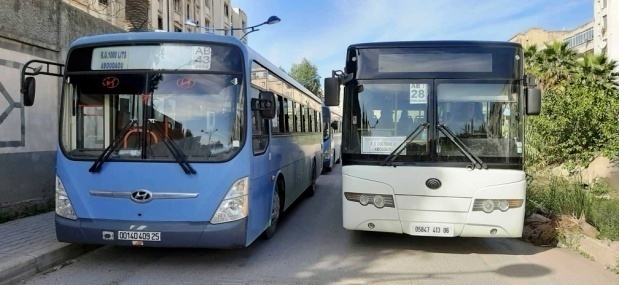 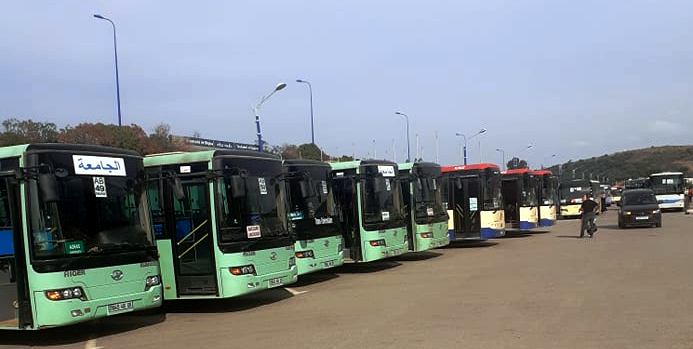 Retour
Lignes transport universitaire
DOU ELKSEUR
À partir des communes 
vers les campus universitaires
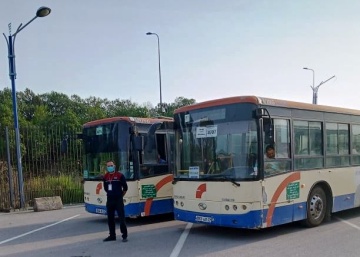 Elkseur-ville
Amizour-ville
Merdj Ouamane
Feraoun
Barbacha
Semaoun
Adekar
8.    Fenaia
9.    Toudja
10.   Timezrit
11.   Sidi aich
12.   Sidi ayad
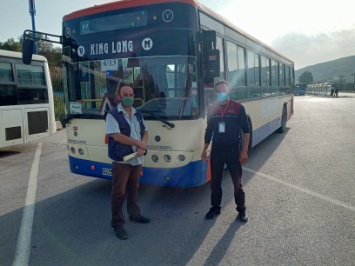 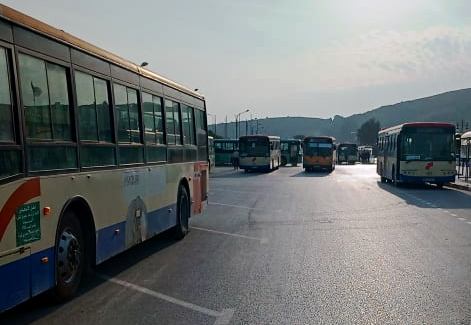 Comment s’inscrire aux Œuvres universitaires?
(Demander l’hébergement, le transport & la bourse par INTERNET)
Après avoir effectué les inscriptions 
pédagogiques nécessaires à savoir:
Retour
Préinscription en ligne du 24 au 26/10/2020
Confirmation des préinscription en ligne du 27 au 28/10/2020
Traitement des Vœux du 29/10/ au 05/11/2020
Proclamations des résultats des affectations le 05/11/2020 au soir
Entretiens pour les candidats affectés aux ENS du 06 au 10/11/2020
2ème opération dédiée aux candidats n’ayant obtenus aucun de leurs choix (cas des choix 0):
      .  Lancement/du 06 au 08/11/2020,              
      .  Traitement/du 09 au 13/11/2020, 
      .  Proclamation des résultats: le 13/11/2020 au soir 
7.   Inscriptions définitives en ligne du 08 au 18/11/2020
8.   Traitement des cas particuliers par les EES sur la plateforme PROGRES du 19 au 25/11/2020
9.   Ouverture du portail relatif aux œuvres universitaires du 25 au 30/11/2020
10. Clôture définitive des inscriptions des nouveaux bacheliers est fixée au 18/11/2020
Retour
Le nouveau bachelier,  affecté à l’université de Bejaia,                        peut demander par internet l’hébergement, la bourse                       et le transport à l’ouverture du portail des inscriptions aux œuvres universitaires prévue du 25 au 30/11/2020 en suivant les démarches ci-après:
01
Accéder au site internet suivant     (plate forme PROGRES)
https://progres.mesrs.dz/webonou/
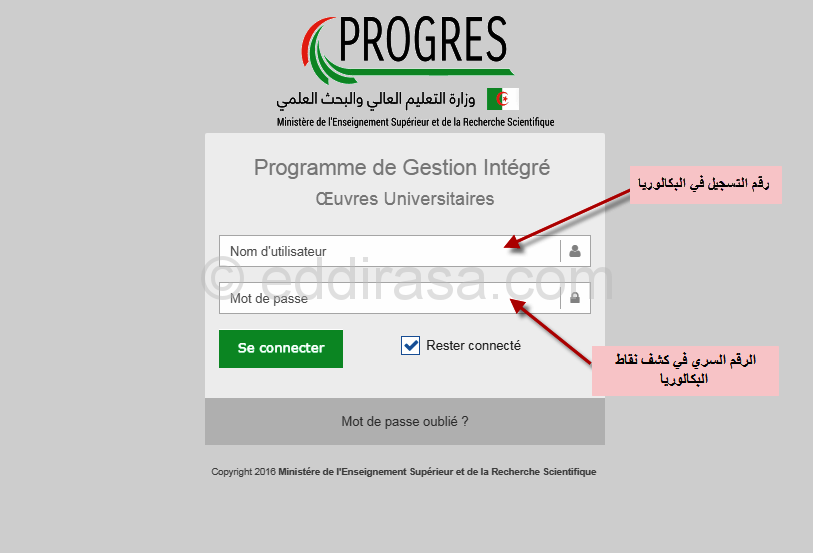 Retour
02
Demander le transport
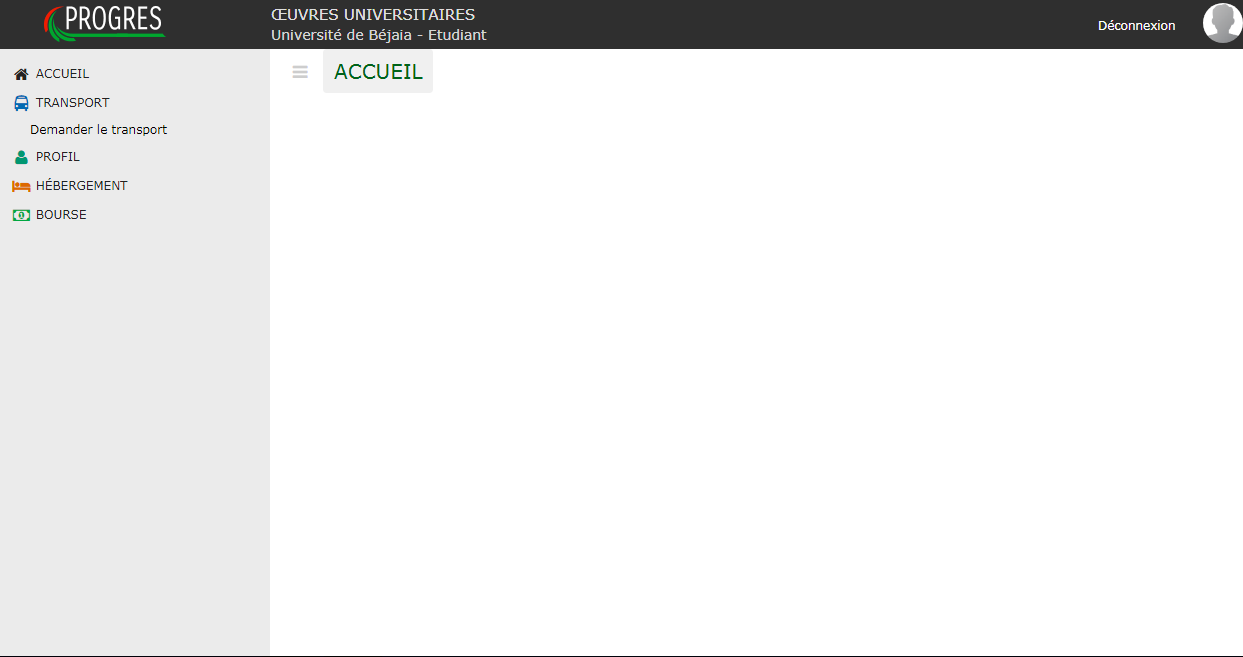 Demander le transport
Retour
02
Demander l’hébergement
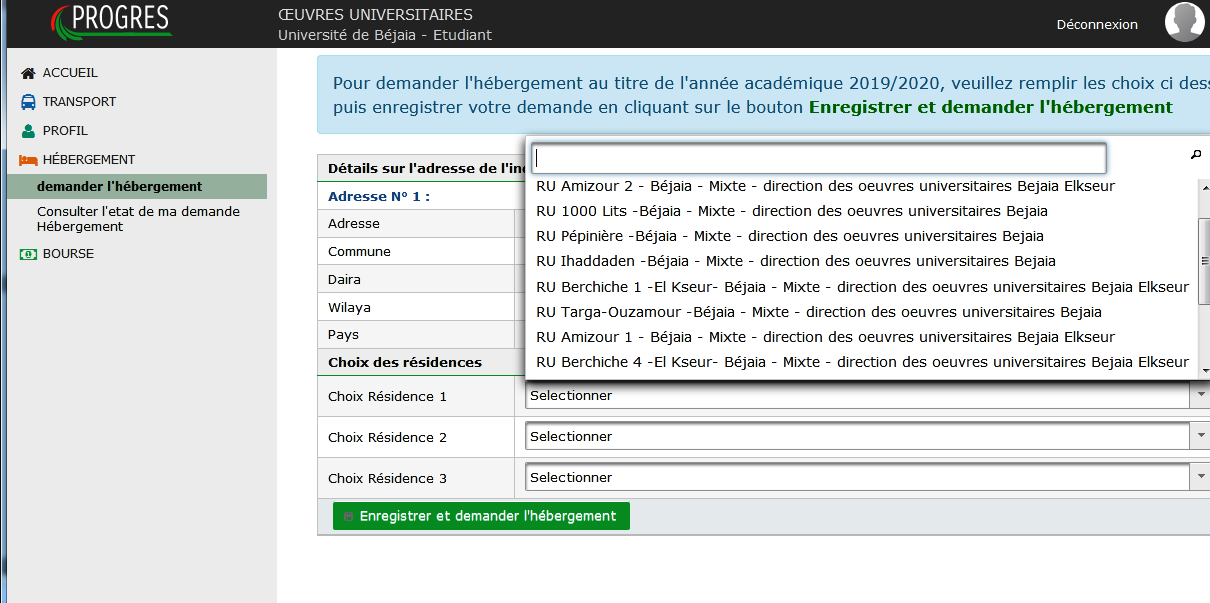 Demander l’hebergement
Sélectionner trois choix
Retour
Retour
03
Demander la bourse
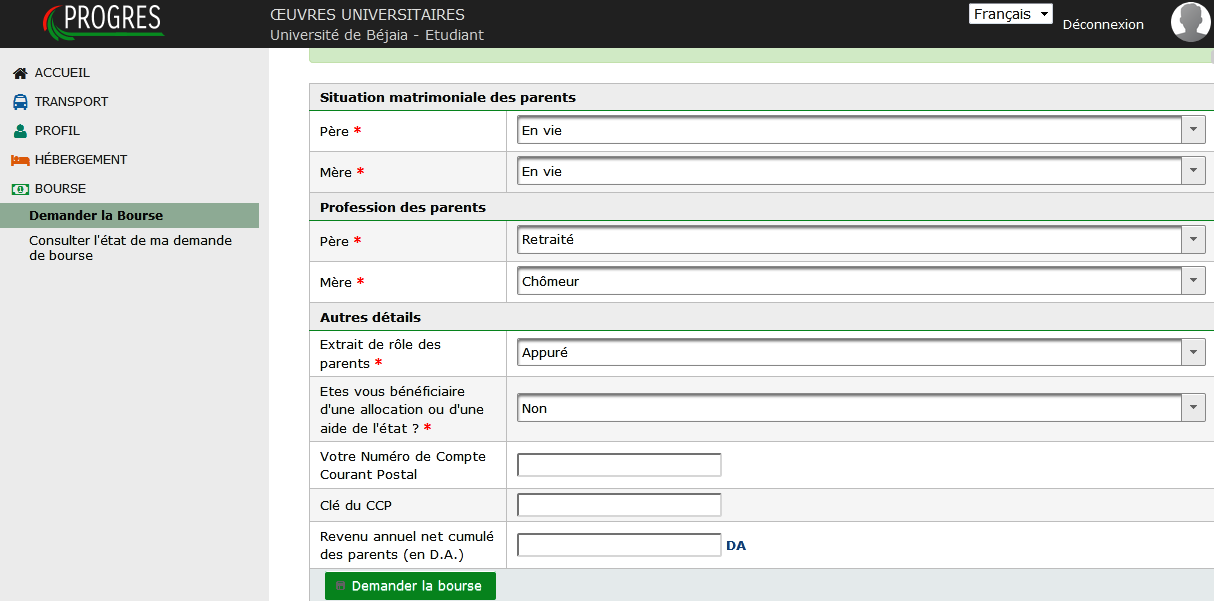 Remplir le formulaire
Retour
Guide des Inscriptions aux Œuvres Universitaires 
Bacheliers 2020

L’étudiant inscrit à l’université de Bejaia 
Peut bénéficier de

01-	Hébergement (Dans les cités universitaires Bejaia, Elkseur et Amizour)
02-	Transport            (Des communes et cités vers les campus)
03-	 Bourse universitaire

           Les inscriptions à l’Hébergement, la Bourse                          et au transport universitaires s’effectueront par internet par                 le biais de la plate-forme numérique Progress via le lien : https://progres.mesrs.dz/webonou/

           L’étudiant accède à la plateforme Progress                         du 25 au 30/11/2020 et effectuera ses inscriptions aux prestations qu’assurent les DOU  Bejaia et Elkseur 
à savoir l’Hébergement, la Bourse et le Transport.

    La période d’ouverture du site internet des inscriptions, prévue initialement du 25 au 30/11/2020, sera confirmée et publiée durant le mois de novembre 2020 dans les sites internet et pages facebook des DOU Bejaia  & Elkseur.
Retour
Conditions d’obtention d’une chambre universitaire
1-	L’étudiant doit s'inscrire à l’université de Bejaia 
2-	L’étudiant doit résider à 50km ou plus pour les garçons et à 30km ou plus pour les filles des lieux pédagogiques 
3-	L’étudiant doit être âgé de moins 28 ans à la date de l’inscription
Retour
Hébergement Universitaire 
Démarches à suivre pour les nouveaux bacheliers

Apres avoir effectué sa demande d’hébergement via la plateforme d’hébergement  du ministère de l’enseignement supérieur et de la recherche scientifique
(Le lien sera disponible sur les sites & pages Facebook des DOU Bejaia et ELKSEUR)

L’étudiant se verra dans l’une des situations suivantes :
 -        Admis : l’étudiant sera affecté à l’une des résidences universitaire de Bejaia, d’Elkseur ou d’Amizour
-	Refusé : l’étudiant pourrait faire le recours auprès des services des DOU ou se considérer étudiant externe.
-	Étudiant externe : C’est  l’étudiant qui réside à moins de 30 km pour les filles  et de 50km pour les garçons des lieux pédagogiques, Donc il ne ferra pas l’inscription à l’hébergement.
Retour
Dossier Hébergement
Imprimé de demande de chambre 
       (qui vous sera remis par l’administration)
2.	Attestation d’inscription à l’université                
        de Bejaia 2020/2021
3.	Une copie du relevé de notes du baccalauréat 
4.	Deux certificats médicaux (général, phtisio)
5.	Deux (02) photos d’identité 
6.	Frais d’hébergement : 400 DA/ année 
7.	 Vignette transport : 135 DA
Retour
Bourse 
Universitaire
 
L’étudiant inscrit à l’université  de Bejaia peut bénéficier d’une bourse universitaire                            en s’inscrivant par internet                                                        au même titre que l’hébergement
Retour
Dossier Bourse
1.	Une photo d’identité récente 
2.	Attestation d’inscription à l’université de Bejaia 2020/2021
3.	une copie du relevé de notes du bac
4.	Revenus du père et de la mère, du conjoint ou du tuteur (trice) légal(e)
a.	*Salarié(e) : relevé des émoluments annuels 
b.	*Fonction libérale:  attestation de revenus non salaries
c.	*retraité (e) attestation de retraite 
d.	*inactif (Ve) : attestation de non affiliation CNAS
e.	*Décédé (e) : Acte de décès
5.	 Situation fiscale du père et de la mère, du conjoint ou du tuteur (trice) légal(e)
•	Salarié(e),  retraité (e) ou inactif (ve) : Certificat de non imposition
•	Fonction libérale : extrait de rôle apuré
6.	Certificat de non imposition de l’étudiant (e)
7.	Un cheque barré ou le numéro provisoire remis par les services des chèques postaux  
8.	02 enveloppes timbrées libellées à l’adresse de l’étudiant
Retour
IMPORTANT
ACCEDEZ AU SITE INTERNET & pages FACEBOOK 
DES DIRECTIONS DES ŒUVRES
 UNIVERSITAIRES BEJAIA ET ELKSEUR (DOU)
www.doub-elkseur.dz 
www.dou-bejaia.dz 
DOU Elkseur de Bejaia 
 DOU Bejaia-Elkseur Officiel 
DOU Bejaia Officiel

Pour vous renseigner davantage sur les démarches à suivre 
Dans vos inscriptions aux œuvres universitaires 
(Bourse, Hébergement & transport)
Retour
Activités culturelles 
Au sein des Résidences Universitaires
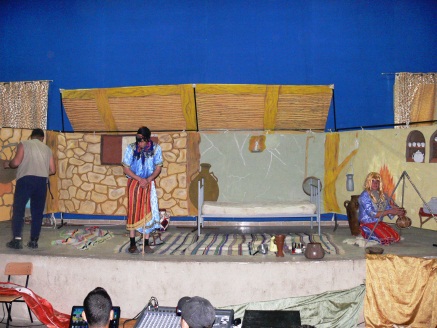 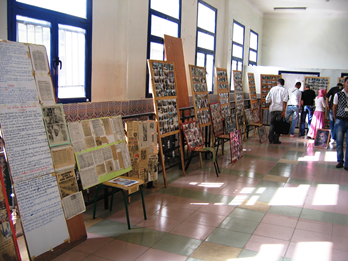 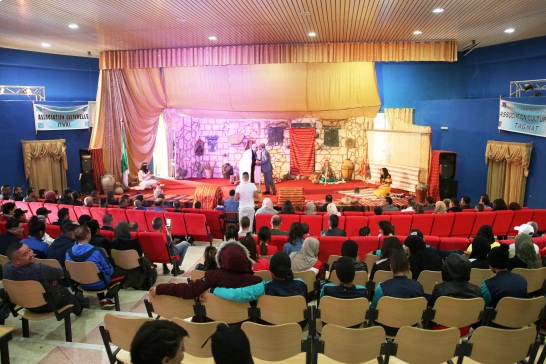 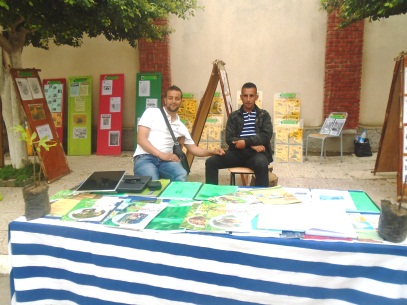 Retour
Activités Sportives au sein des Résidences Universitaires
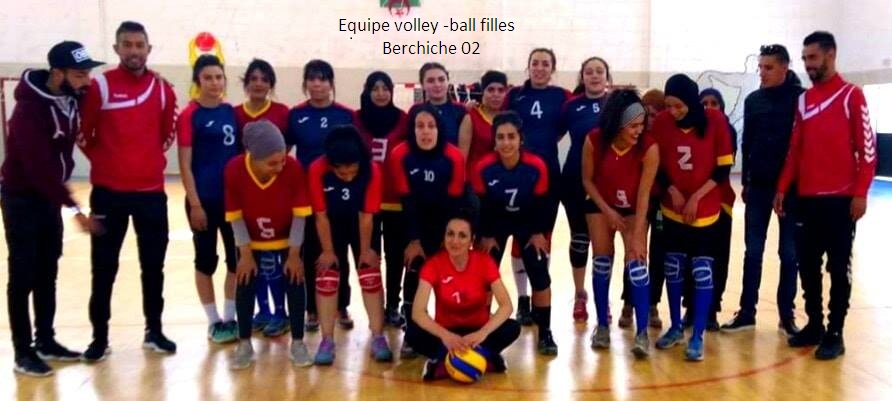 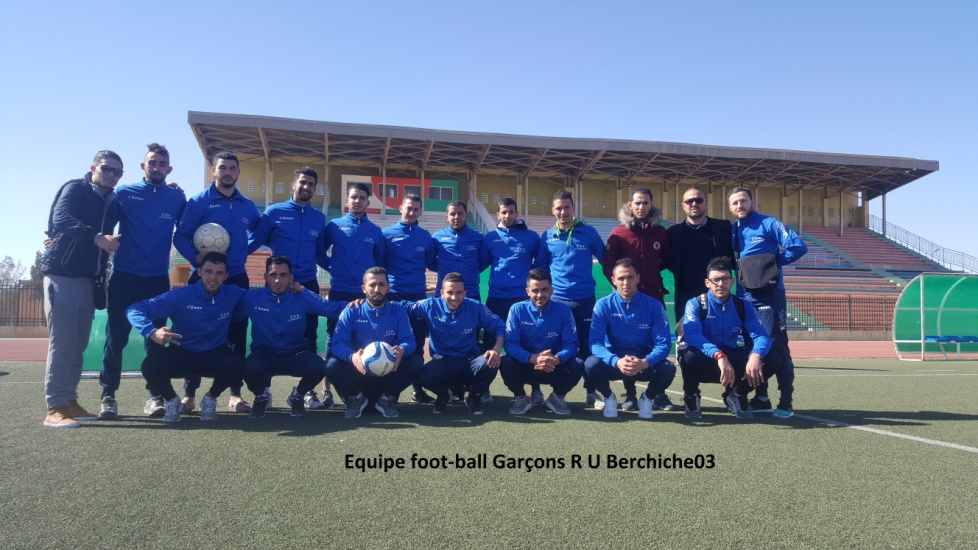 Retour
Activités Sportives au sein des Résidences Universitaires
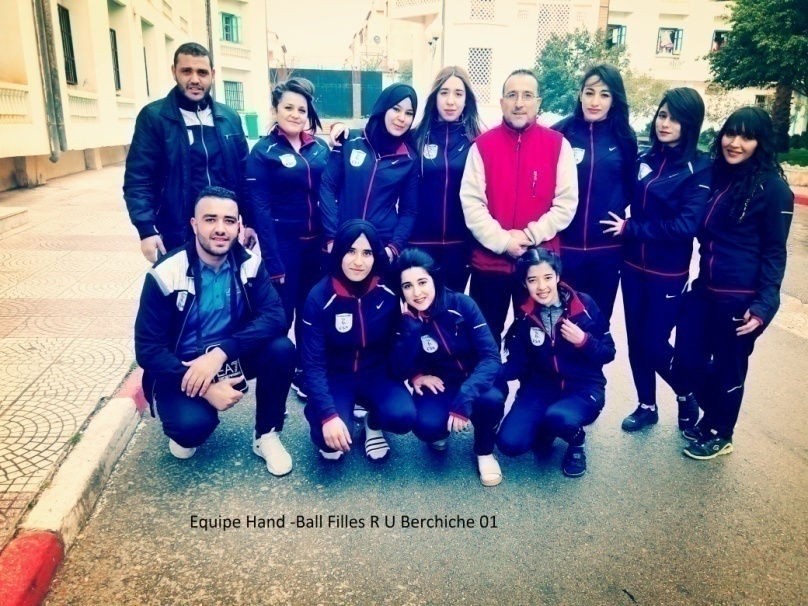 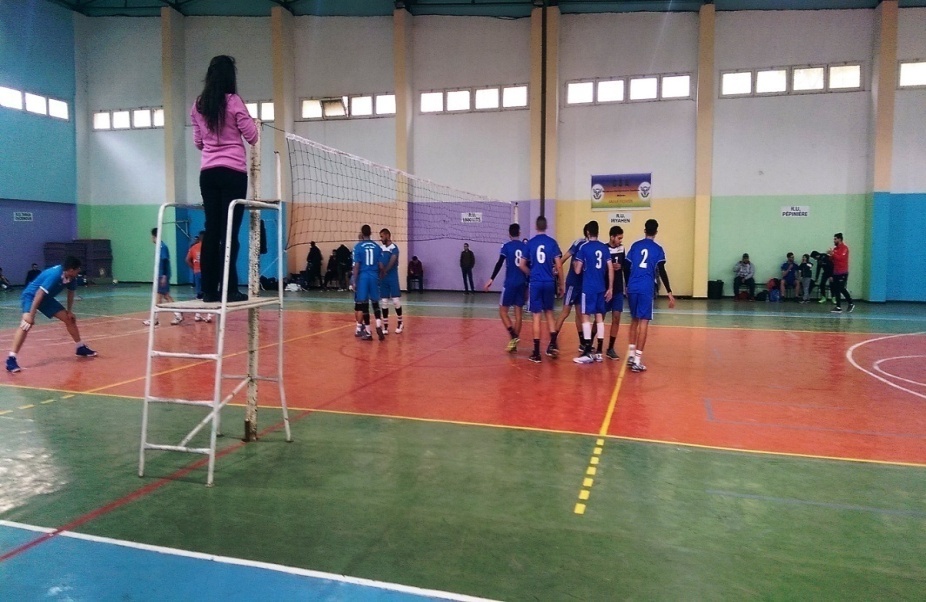 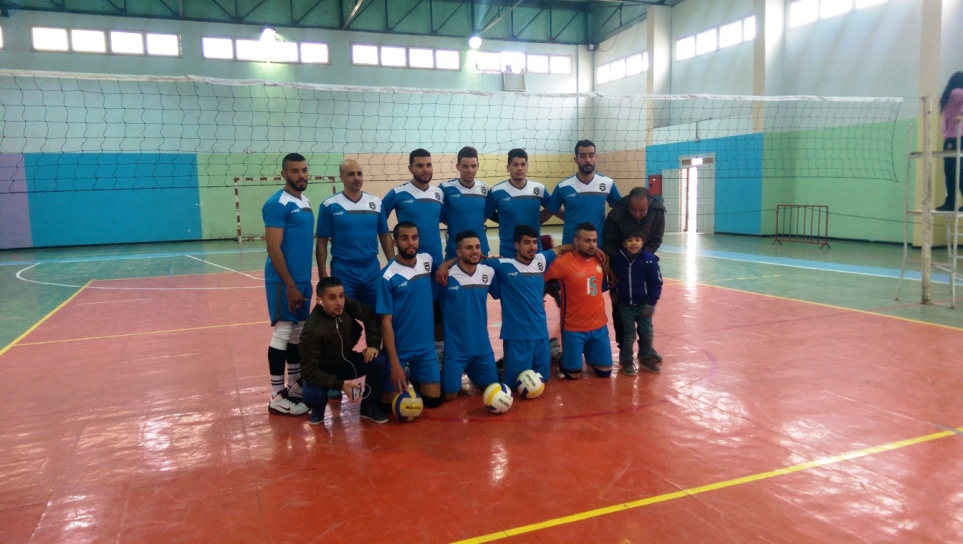 Résidences Universitaires1 Bejaia, Elkseur & Amizour
Retour
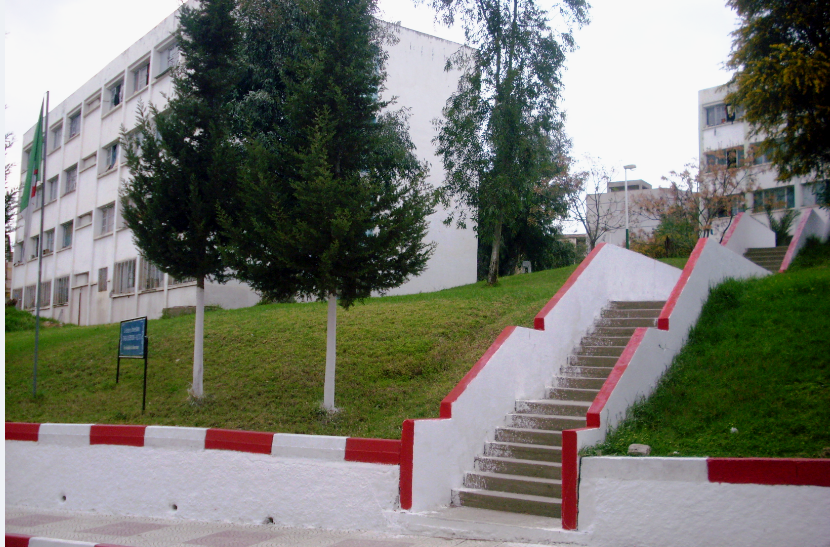 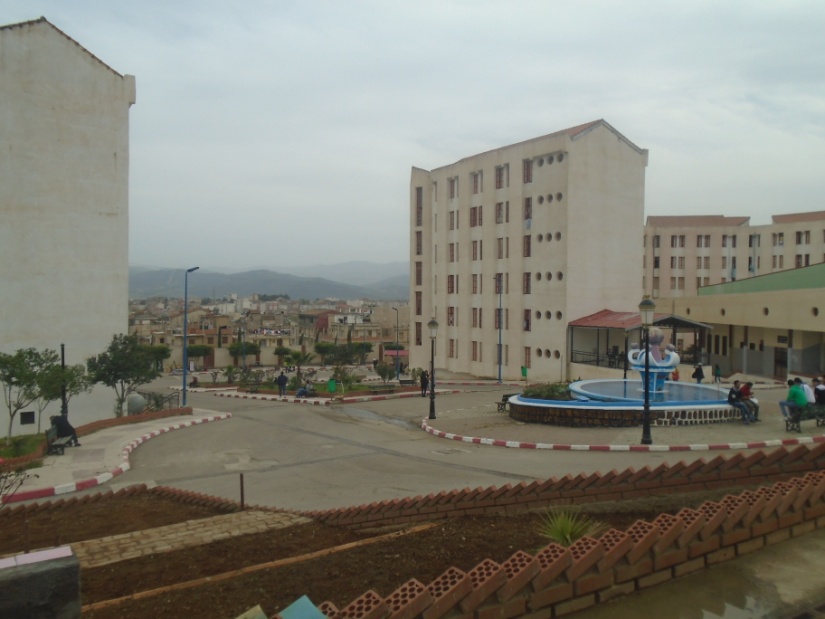 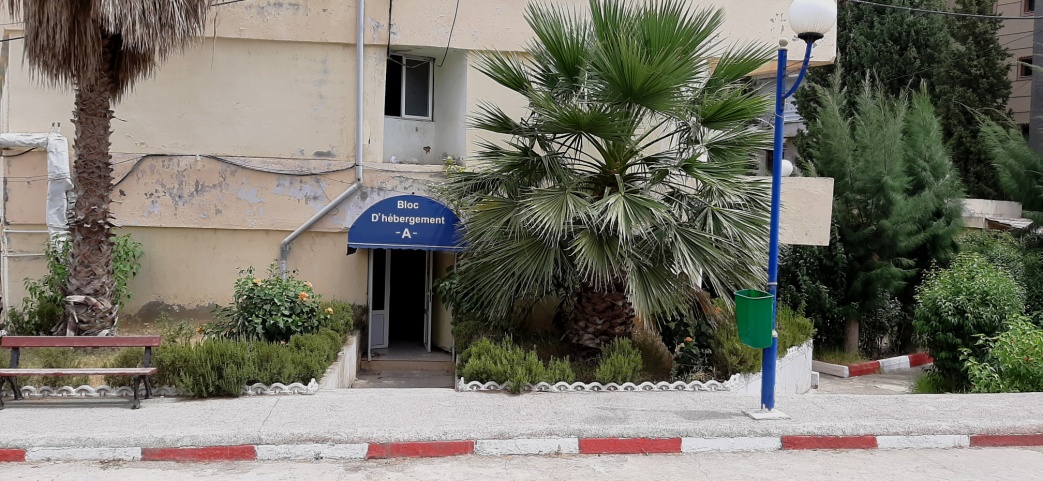 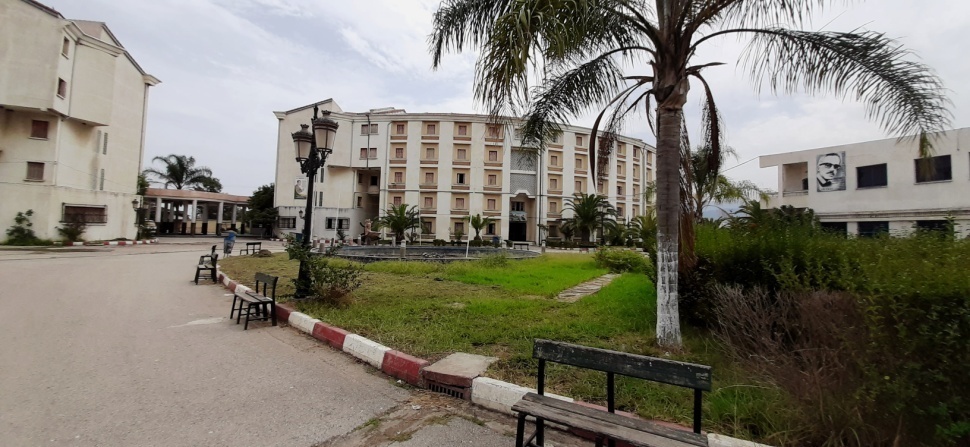 Retour
Résidences Universitaires2 Bejaia, Elkseur & Amizour
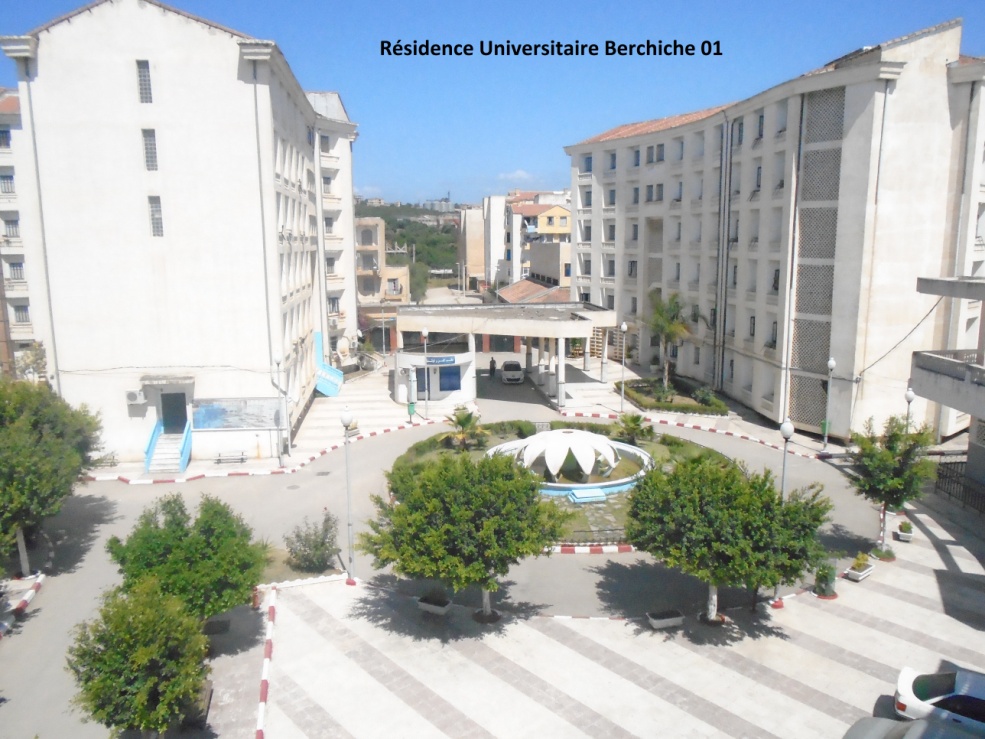 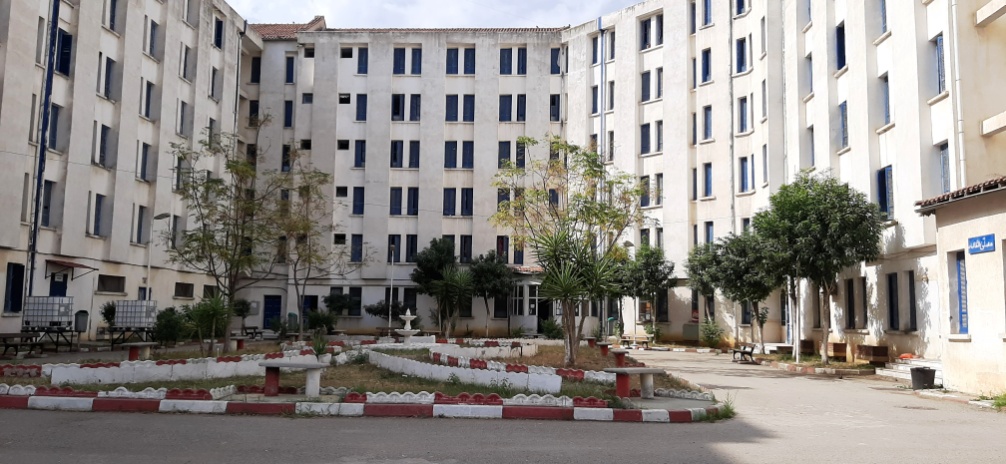 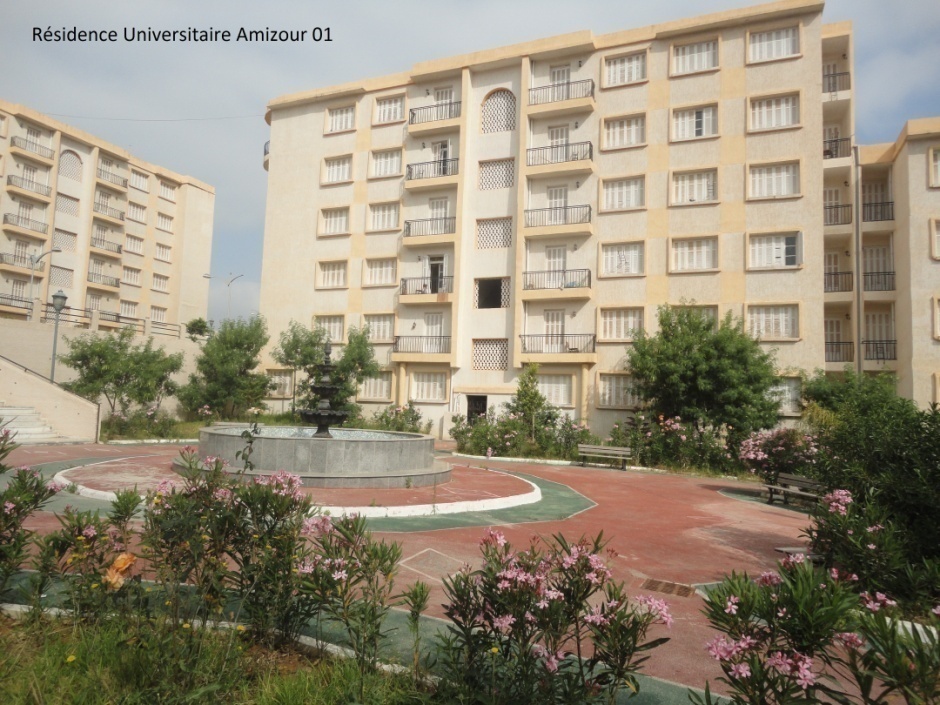 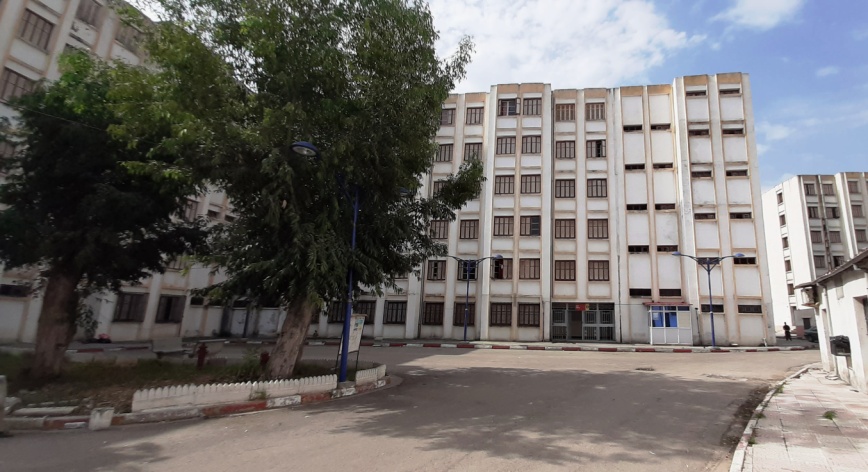 Retour
Stations de bus Transport Universitaire
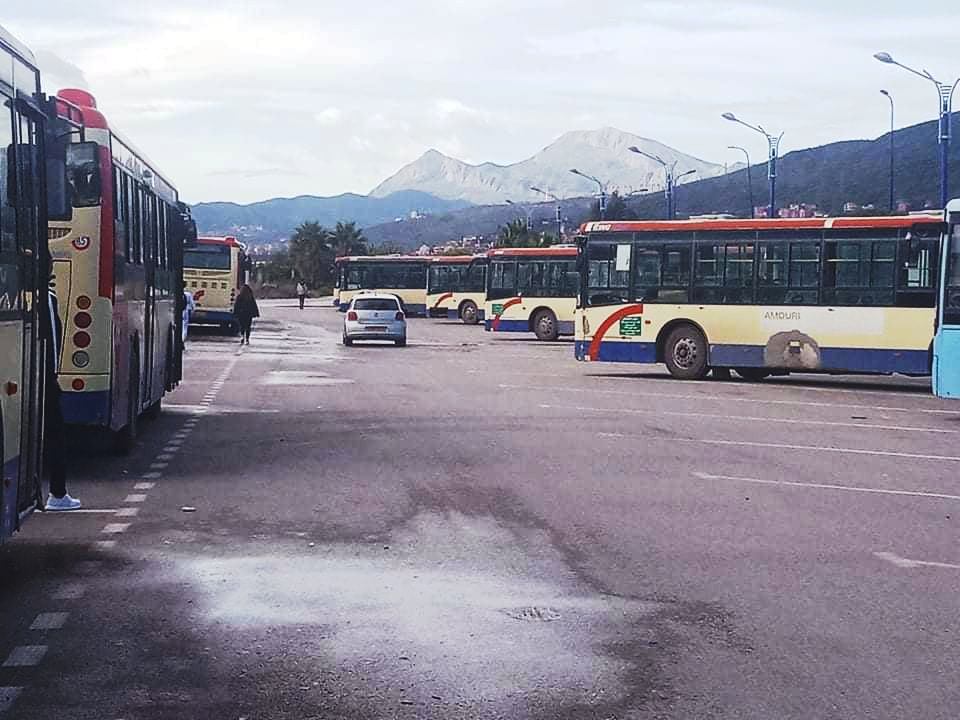 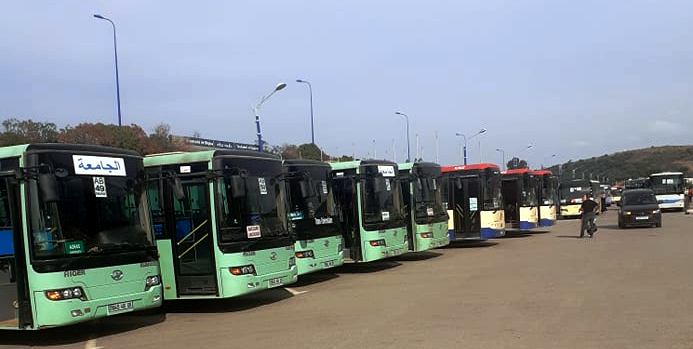 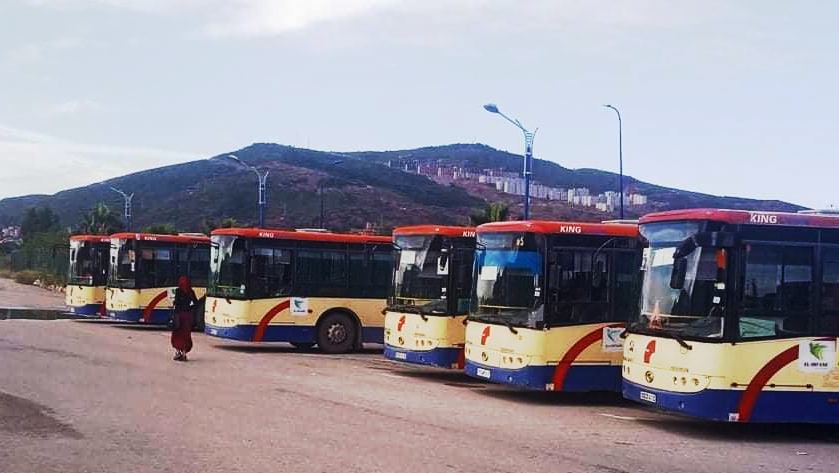 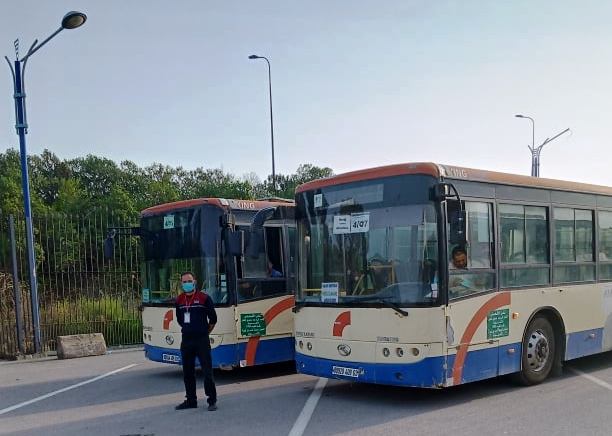 Retour
Résidences Universitaires3 Bejaia, Elkseur et Amizour
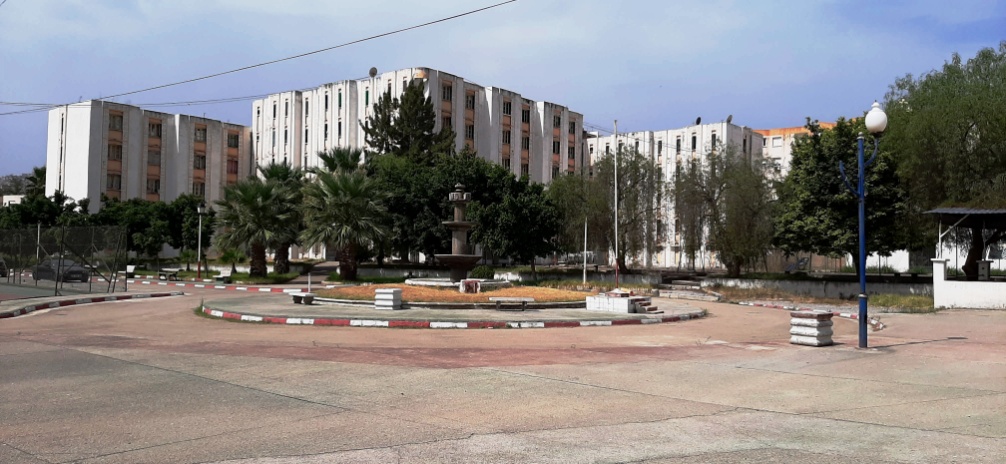 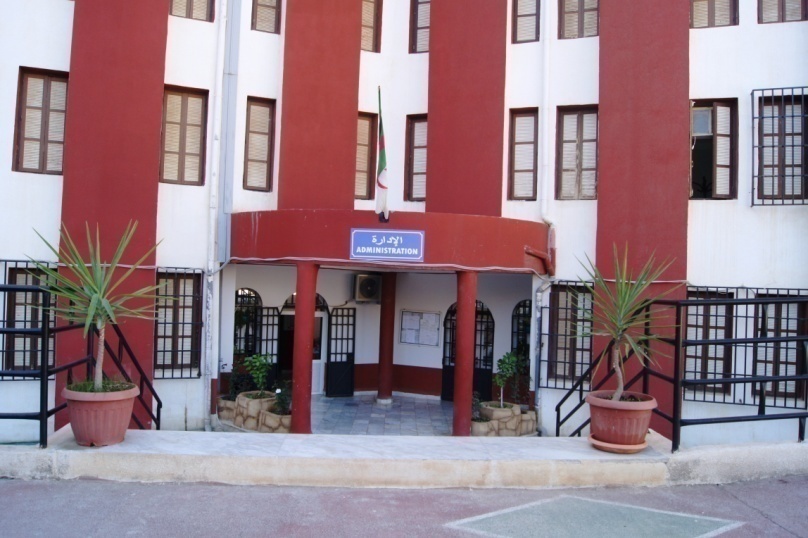 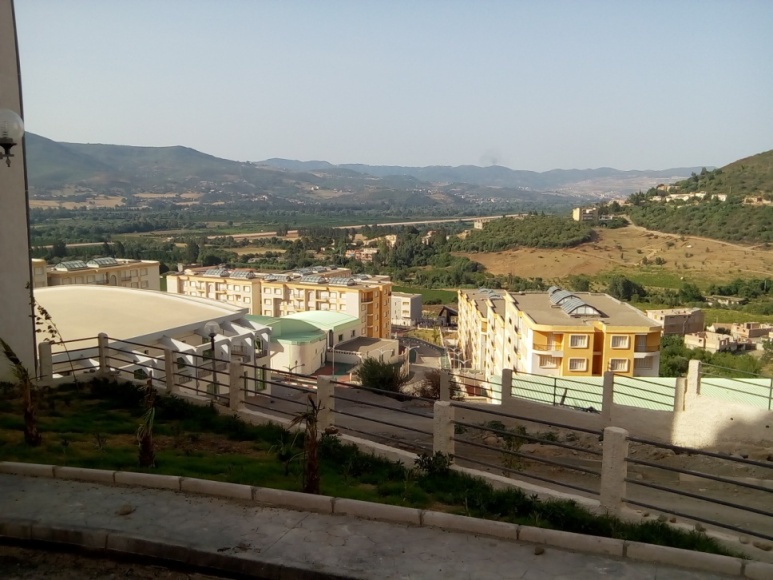 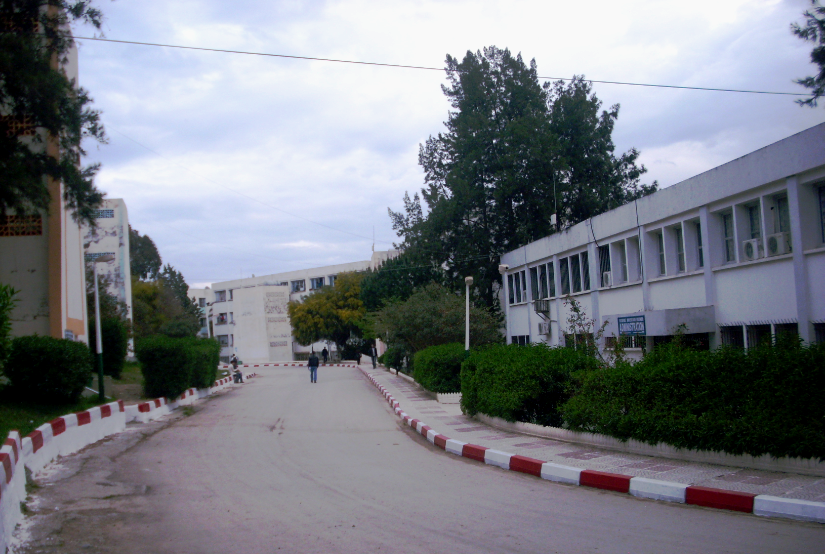